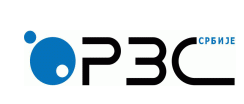 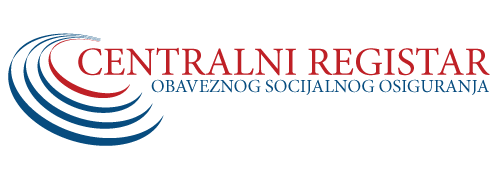 Primer dobre prakse u uspostavljanju permanentne saradnjeCROSO - RZS
Beograd, 25.10.2016.
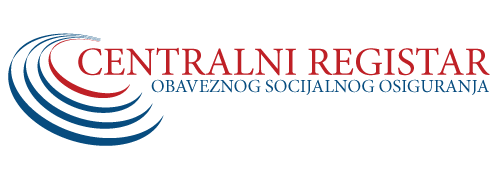 Šta je CROSO?
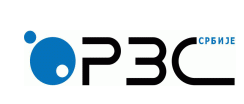 Centralni registar obaveznog socijalnog osiguranja – CROSO
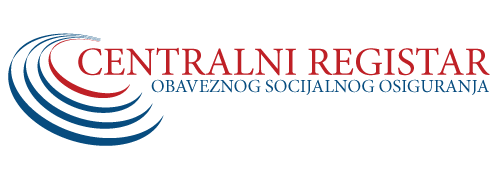 Centralni registar obaveznog socijalnog osiguranja
MUP
Korisnik
NSZ
RFZO
RFPIO
POŠTA
RZS
TREZOR
PU
APR
Sistem poslovnih pravila u procesu Registracije
Portal
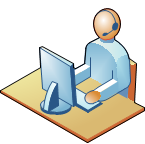 Jedinstvena baza podataka
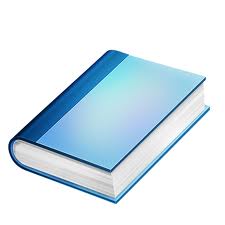 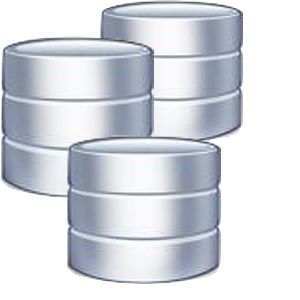 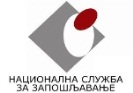 Lokalna samouprava
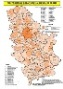 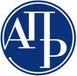 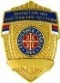 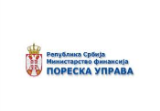 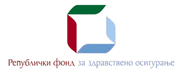 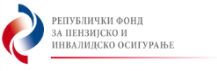 Vlasnik podataka o poštanskim adresama
Vlasnik podataka o šifarnicima
Vlasnik podataka o uplatama
Vlasnici podataka o fizičkim i pravnim licima
Institucije obaveznog socijalnog osiguranja
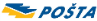 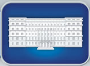 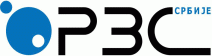 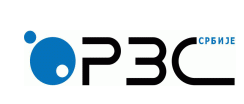 Razlozi uspostavljanja CROSO
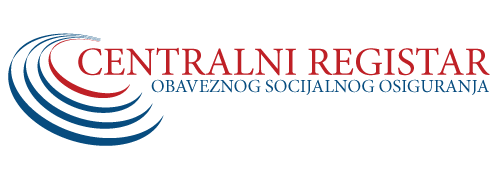 Različito vođenje evidencije
Prijava i odjava u svakoj instituciji 
Nepostojanje sistemske veze među institucijama OSO, kao ni sa PU
Deficit u sistemu, zbog loše naplate
Uticaj na ostvarivanje prava iz OSO
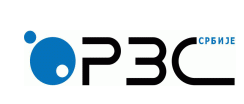 Ciljevi uspostavljanja CROSO
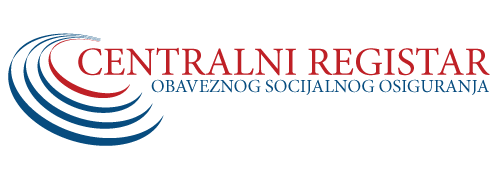 Uvođenje jedinstvenog sistema vođenja evidencije
Obezbeđenje pouzdanog izvora podataka za usluge OSO 
Efikasno praćenje uplata u odnosu na obaveze i izveštanje o tome
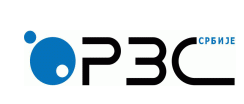 Očekivane koristi po ispunjenju ciljeva
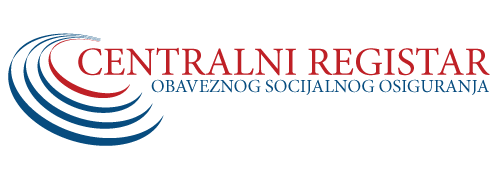 Јеdinstvеnа, tаčnа i sigurnа еvidеnciја pоdаtаkа о оsigurаnicimа i pоslоdаvcimа
Prаćеnjе nаplаtе dоprinоsа nа mеsеčnоm i gоdišnjеm nivоu, zа svаkоg оsigurаnikа pојеdinаčnо 
Blagovremena idеntifikаciја pоslоdаvаcа kојi nе uplаćuјu dоprinоsе  zа оbаvеznо sоciјаlnо оsigurаnjе
Еfikаsniја nаplаtа dоprinоsа i pоbоlјšаnа kоntrоlа izvršаvаnjа zаkоnskih оbаvеzа pоslоdаvаcа
Smаnjеnjе trоškоvа аdministrаciје uvоđеnjеm јеdnоšаltеrskоg sistеmа u оbаvеznо sоciјаlnо оsigurаnjе
Моgućnоst dа оsigurаnici sаmi prоvеrе pоdаtkе
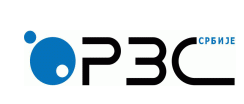 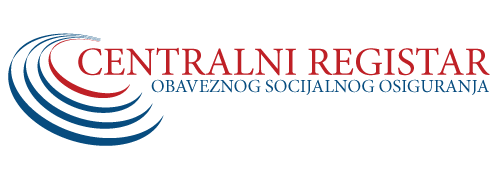 CROSO - centralno mesto u razmeni podataka
Centralni registar obaveznog socijalnog osiguranja
OSIGURANICI
OBVEZNICI
Portal/DEX
Organizacije OSO
Jedinstvena baza podataka
Podaci za pripremuM4/M8/MUN obrazaca
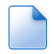 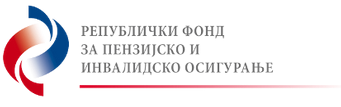 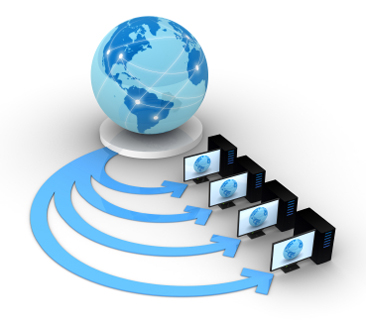 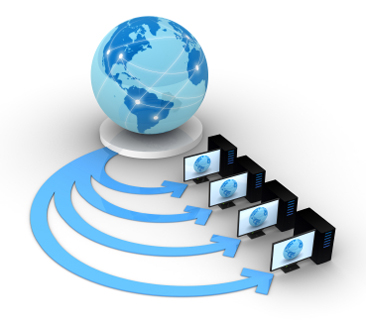 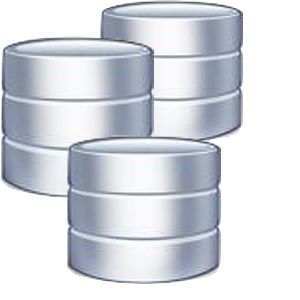 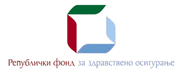 Podaci za potrebe statistike
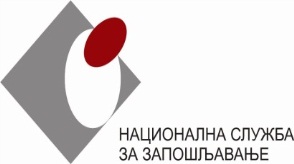 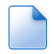 RZS
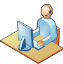 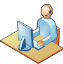 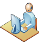 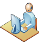 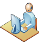 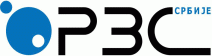 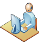 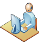 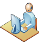 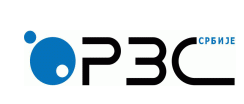 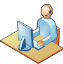 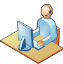 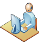 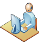 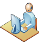 Portal Centralnog registra – korisnici i mogućnosti
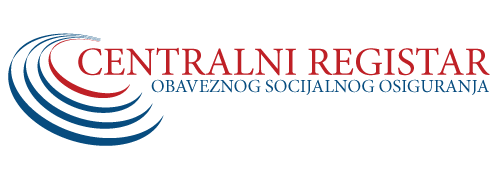 Korisnici
Fizička lica (osiguranici i osigurana lica)
Obveznici plaćanja doprinosa 
Šalterski službenici RFPIO i NSZ

Mogućnosti
Bezbedno otvaranje naloga elektronskim putem
Centralno mesto za registrovanje i pregled podataka o osiguranju
Unapređenje efikasnosti i smanjivanje administrativnih troškova 
Pristup informacijama o osiguranju radi ostvarivanja prava iz oblasti obaveznog socijalnog osiguranja
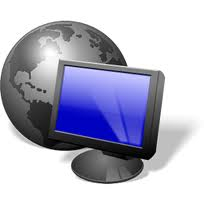 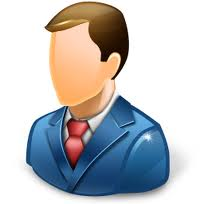 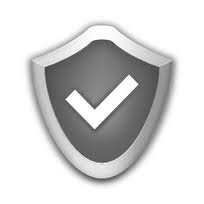 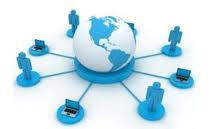 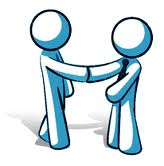 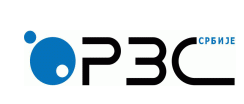 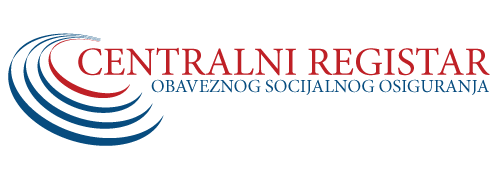 CROSO = Servis građana i institucija
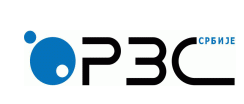 Sigurna informacija i komunikacija
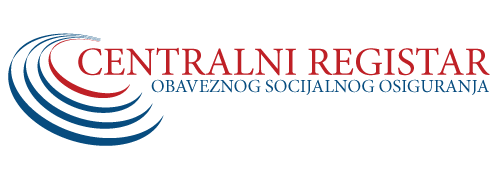 Centralni registar obaveznog socijalnog osiguranja
POŠTA
MUP
Korisnik
TREZOR
NSZ
RFPIO
PU
RZS
APR
Sistem poslovnih pravila u procesu Registracije
Portal/Spoljna aplikacija
Jedinstvena baza podataka
Jedinstvena prijava na osiguranja
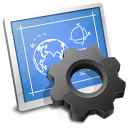 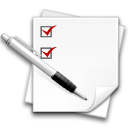 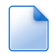 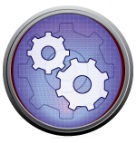 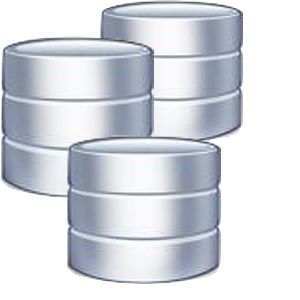 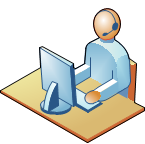 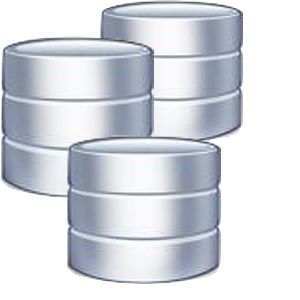 Formalne i sintaksne kontrole
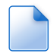 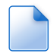 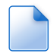 RFZO
Lokalna samouprava
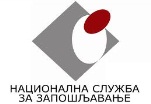 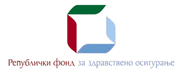 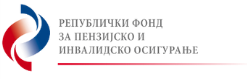 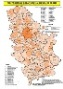 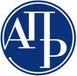 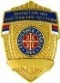 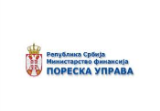 Organizacije obaveznog socijalnog osiguranja
Vlasnik podataka o šifarnicima
Vlasnik podataka o poštanskim adresama
Vlasnik podataka o uplatama
Vlasnici podataka o fizičkim i pravnim licima
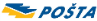 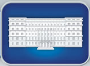 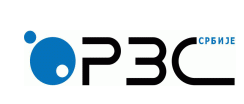 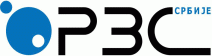 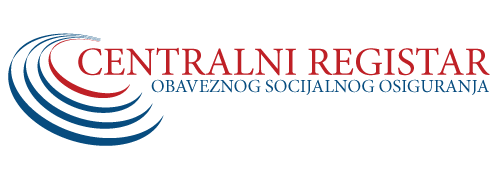 Jedinstveni broj – CR broj
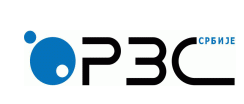 CR broj
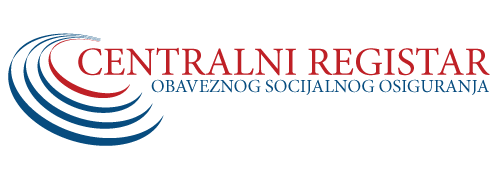 Jedinstveni broj (CR broj) kao odlična zemena kompromitovanom JMBG broju
Negovoreći broj, dovoljne dužine, u skladu sa relevantnim propisima EU
Dodeljuje se i pravnim i fizičkim licima
Potecijalni srpski Social security number
Oko 97% stanovništva već ima dodeljen ovaj broj
Ovaj broj već koristi značajan broj institucija (MUP, APR, OSO...)
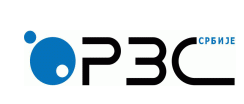 CR broj
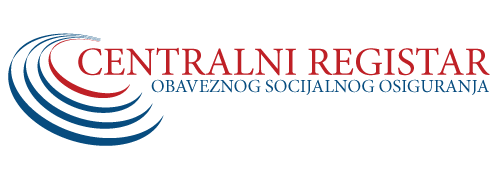 Pravilnik o sadržini, načinu određivanja i dodeljivanja jedinstvenog broja za potrebe socijalnog osiguranja (Sl. Glasnik RS br.60/12)
Jedinstveni broj, saglasno Zakonu, jeste jedinstveni, slučajno izabrani broj koji dodeljuje Centralni registar za potrebe obaveznog socijalnog osiguranja obveznicima doprinosa i osiguranim licima
Jedinstveni broj se koristi u razmeni podataka između Centralnog registra i korisnika podataka
Jedinstveni broj koji je dodeljen ne može se menjati, bez obzira na promene koje prate nosioca jedinstvenog broja, a jednom određen i dodeljen broj nije moguće ponovo dodeljivati
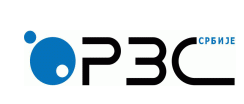 CR broj
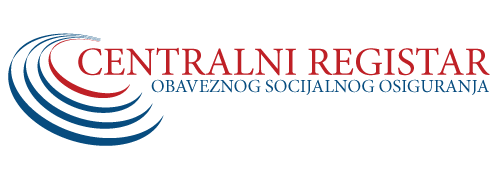 Jedinstveni broj sastoji se od tri polja, ima 12 oznaka od čega u prvom polju dve slovne, u drugom polju osam brojčanih i u trećem polju dve brojčane oznake koje predstavljaju kontrolne cifre
Jedinstveni broj ima sledeću strukturu: AA XXXXXXXX YY
Slovna oznaka: "AA" predstavlja oznaku lica i, u zavisnosti od toga da li se radi o pravnom ili o fizičkom licu, definisana su dva tipa oznake:
FL- oznaka za fizička lica
RS- oznaka za pravna lica
Brojčana oznaka: "XXXXXXXX„ predstavlja slučajan broj od osam dekadnih cifara za koga je neophodno da se obezbedi da je jedinstven (da se ne ponavlja)
Brojčana oznaka: "YY" predstavlja dve kontrolne cifre koje se računaju na osnovu dela broja AAXXXXXXXX, a po utvrđenom algoritmu koji predstavlja tajnu
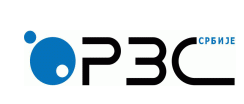 Saradnja CROSO i RZS
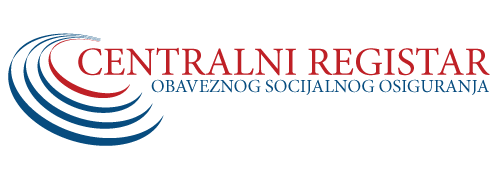 Podaci uneti u Jedinstvenu bazu dnevno se elektronski obrađuju, objedinjuju, selektuju, ažuriraju, čuvaju i dostupni su korisnicima podataka.
Podaci iz Jedinstvene baze mogu se koristiti u statističke svrhe, na način propisan zakonom koji uređuje oblast statistike.
Korisnicima podataka u smislu Zakona o CROSO smatraju se organizacije obaveznog socijalnog osiguranja, organ nadležan za poslove javnih prihoda, Republički zavod za statistiku i drugi organi koji su u tom svojstvu označeni ovim ili posebnim zakonom 
RZS je direktan korisnik podataka naše Jedinstvene baze
Izuzetno uspešna, prijateljska saradnja
http://www.croso.gov.rs/cir/index.php
https://www.youtube.com/watch?v=58T0NlhNweA
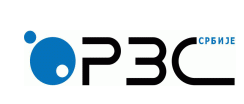 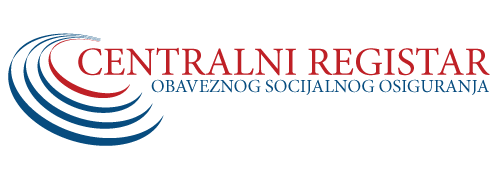 HVALA RZS i 
HVALA NA PAŽNJI
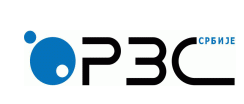